Making natural capital accounts policy relevant – opportunities and challenges
Patrick ten Brink
Senior Fellow and Head of Brussels Office, IEEP 
With thanks for permission to build on slides  developed  in the context of work for the EEA 
Expert workshop on key issues in Natural Capital Accounting
19 September 2014, IEEP Brussels office
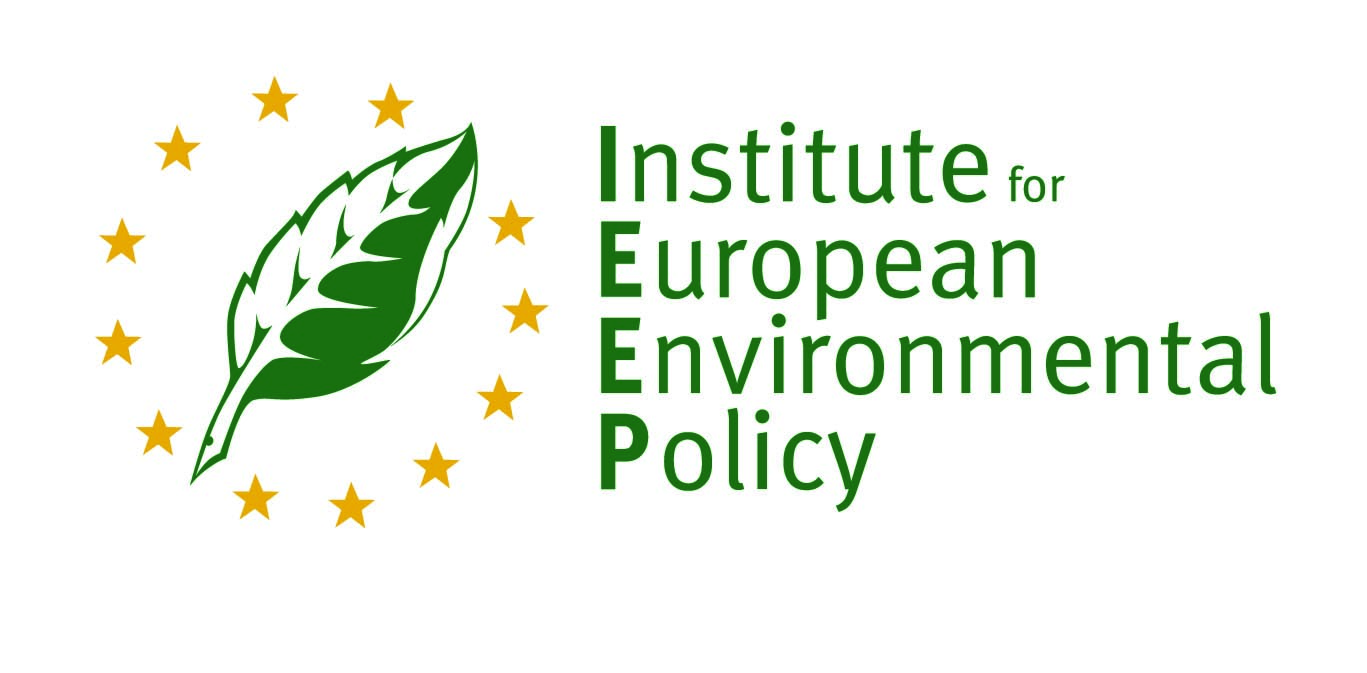 55 Quai Au Foin / Hooikaai 55, Brussels 1000, Belgium
11 Belgrave Road, London, SW1V 1RB, UK
www.ieep.eu  drussi@ieep.eu   ptenbrink@ieep.eu
[Speaker Notes: - Revise the spelling of Brussels]
Policy commitments & accounting related activities
Strategic Plan for Biodiversity 2011-2020: Target 2
Rio+20 Conference: 57 countries – call to strengthen NCA implementation
‘Beyond GDP’ & ‘Stiglitz-Sen-Fitoussi Commission’ & OECD’s Better Life Initiative
Global
UN System of Environmental and Economic Accounting (SEEA)
Global Partnership for Ecosystem Valuation and Wealth Accounting (WAVES)
EU Biod. Strat. : Action 5: promote integration of values in accounting by 2020
Many commitments: opportunities for action 
– but added-value results needed to keep commitments alive
EU
7th Environmental Action Programme (7th EAP)
Mapping and Assessment of Ecosystems and their Services (MAES) initiative
EEA  Ecosystem Capital Accounts
Regulation on National Environmental Economic Accounts (Regulation (EU) 691/2011)
Practical need for accounts to help implement Water Framework Dir. (2000/60/EC)
NBSAPs – National Biodiversity Strategies and Action Plans
Country
Member States: Range of national commitments and (experimental) accounts
Corporate
Nat. Cap. accounting; EP&L (Puma). Corporate ecosystem valuation (WBCSD)
Accounting tools – what do they focus on?
Asset accounts (SEEA Vol.1) (biophysical and, where possible, monetary indicators)
e.g. minerals, energy, land, soil, timber, other biological resources and aquatic resources
Environment
Physical flow accounts (SEEA Vol. 1) 
(in physical terms)
e.g. energy, water, material flows, air emissions, waste water and solid waste
Pollution, Waste
Society
The Economy
System of National Accounts (SNA )
Economic Sectors
(examples)
- Agriculture, hunting, forestry & fishing
- Oil and gas;  mining & quarrying
- Wood and wood products
- Food products, beverages & tobacco
- Textiles, textile products & leather
- Pulp, paper & paper products
- Rubber & plastics products
- Research & development
Outputs from one sector can  be intermediate inputs to another
Abiotic subsoil assets
Exports
Abiotic  resources
e.g. mineral, fossil fuels, construction materials
Public Sector
Many types of accounts linked to natural capital – asset accounts, ecosystem service accounts – in biophysical and monetary form 
– different actual potential and practical added value to policies
€
€
€
Abiotic flows
Outputs: 
Products  & services
e.g. solar energy, wind
Inputs from Human and Social Capital  
Labour, institutions
Inputs from  Natural Capital
Natural resources and ecosystem services
Private Sector
Direct benefit from Nature  - inc. ecosystem services
e.g. water
Other Resource flows
House-holds
e.g. provisioning, cultural, & regulating services
Ecosystem services
€
€
Monetary accounts (SEEA Vol.1) 
(in monetary terms)
e.g. Environmental Protection Expenditures; environmental taxes; environmental subsidies
Man-made capital 
(inc. financial capital)
Biodiversity (Ecosystems, Species, Genes)
Ecosystem Capital  asset accounts (SEEA Vol.2; EEA’s ECA)(biophysical and, where possible, monetary indicators)                                                           e.g. ecosystem accounts: spatially detailed accounts for particular ecosystems (e.g. building on habitat classes) &  cross-cutting carbon, water, biodiversity accounts
Ecosystem service accounts(SEEA Vol.2; EEA’s ECA)
(biophysical and, where possible, monetary indicators)Provisioning, regulating, cultural ES
What problem / needs can NCAs address?
Points in policy Cycle
Policy Areas
Yes
Biodiversity 
Water 
Climate mitigation & adaptation
Cohesion policy 
Agriculture 
Forestry
Fisheries
Energy
Resource efficiency
Green economy
?
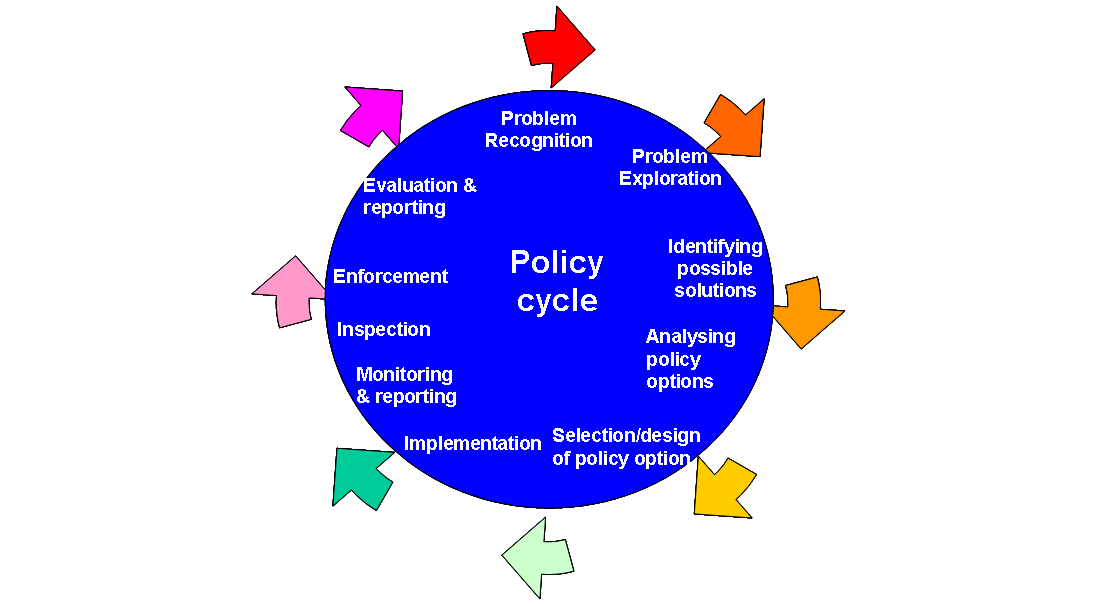 ?
?
Yes
?
?
?
Accounts can (in principle) be of use to many policy areas and across the policy cycleAdded value depends on quality of data, maturity of accounts and alternative info sources
Policy Commitments: EU Biodiversity Strategy
Accounts use across the policy cycle
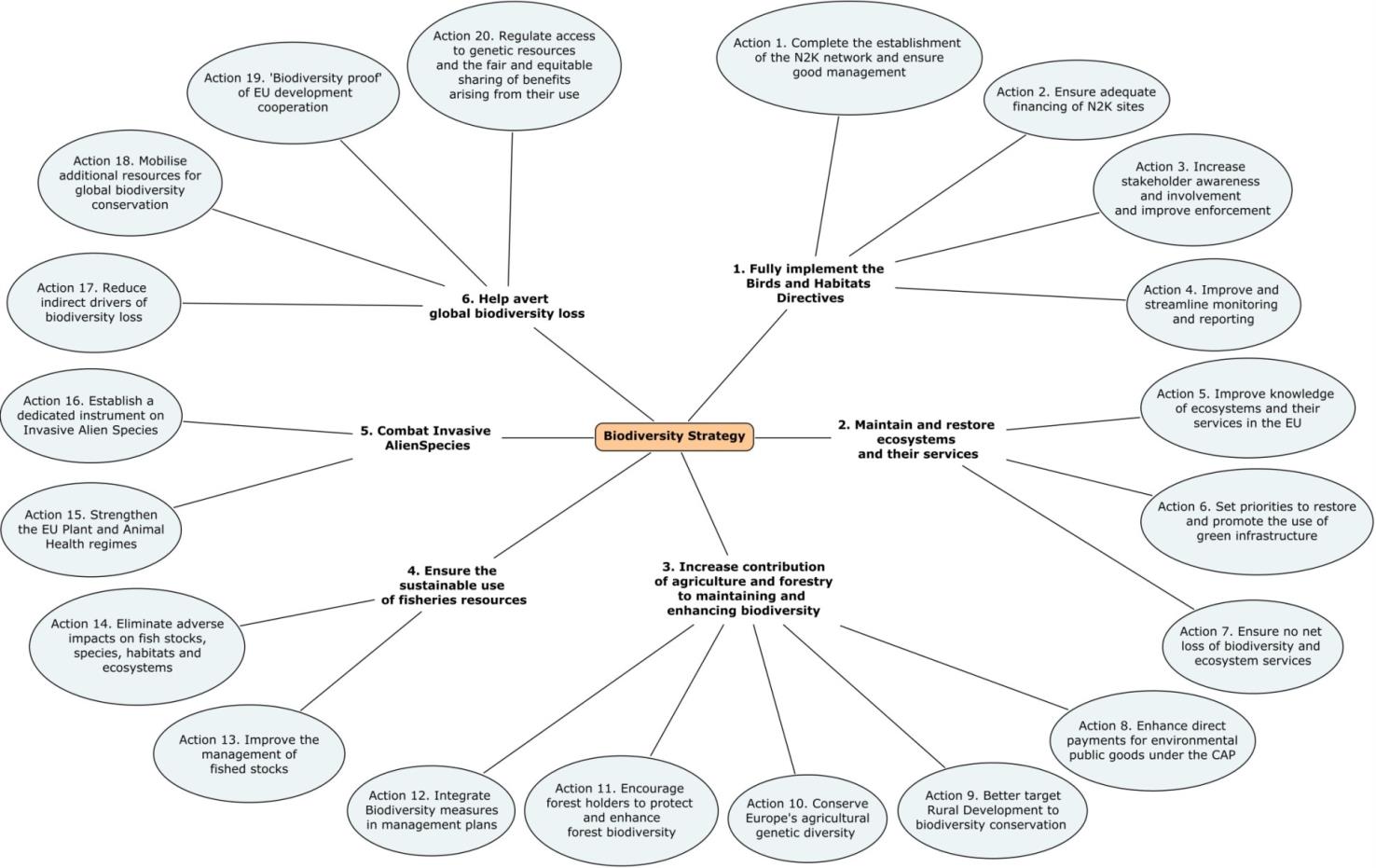 Identifying scale of risk in forests (Ag or marine) from IAS
Yes
Added 
value?
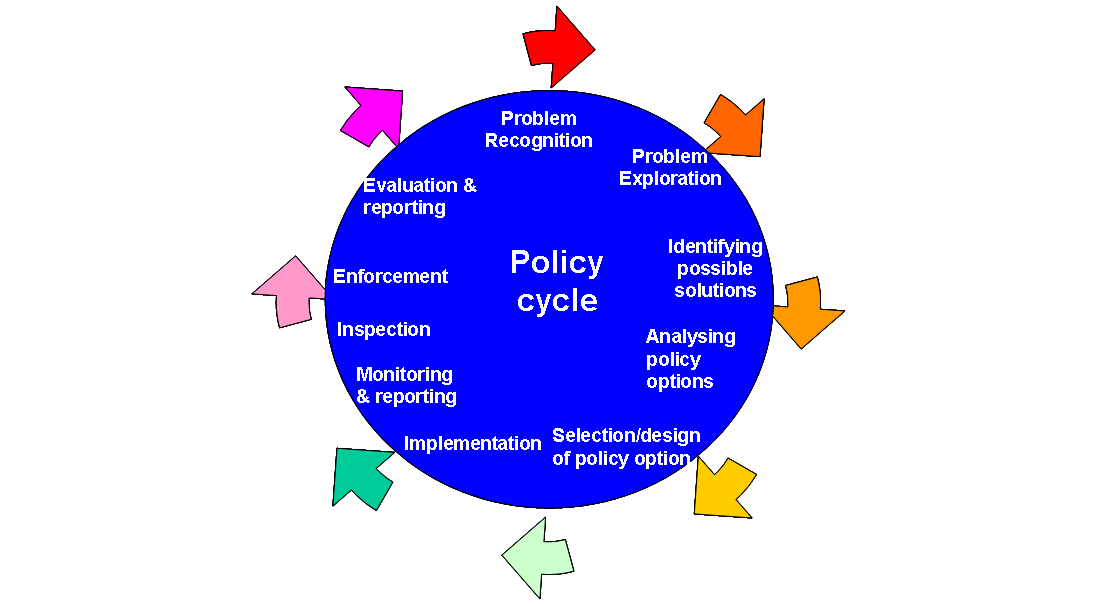 Yes
Too 
approx.?
Accounts 
Precise enough?
Yes
?
?
Others?
Source: Tucker, G M, McConville, A J and Newman, S (2013) An EU Biodiversity Policy Map. An IEEP Paper for JNCC, IEEP, London.
Water Policy
Challenges include:

Developing integrated land-biomass-water accounts to provide (real world) indicators for the inter-linkages and hence prove added-value beyond existing indicator sets

Finding resources for river basin management accounts and buy-in for these to become part of river basin management plans that integrate natural assets and ecosystem services 

Others?
Target: 
Achieve good surface water status by 2015 / start of the 2nd management cycle
Target: 
Good ecological status of all water bodies by 2027 (quantity and quality).
Target: 
Achieve good groundwater status by 2010
Maintain good ecological status and promoting water related ecosystem services provision ?
2027
2007
2008
2009
2010
2012
2015
2021
2050
Not to scale !
COM on water scarcity & drought
Start of the 3rd management cycle
Final river basin management plans (RBMP)
WFD programme of measures operational
Final deadline for meeting objectives
Check that RBMP are in place
2nd RMBP  & Review of WFD  &  1st   FRMP
Source:  own creation, building on A Farmer, M Pallemaerts, S Withana, D Russi and P ten Brink,  acknowledge revision supported by EEA contract
Cohesion Policy - Thematic objectives related to: low-carbon economy; climate change adaptation, env. protection, promotion of resource efficiency.
Helping to select policies, set regional strategies and objectives, and allocate funds across different cohesion policies priorities.
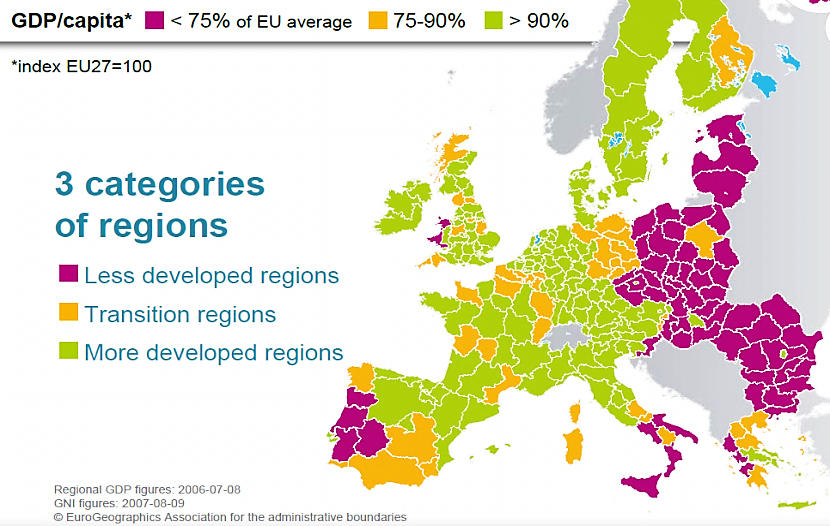 Regional programmes’ effects on biomass carbon and carbon neutrality commitments can be monitored. Ecosystem capital accounts could also highlight trade-offs and synergies between different developments paths.
Yes
Likely
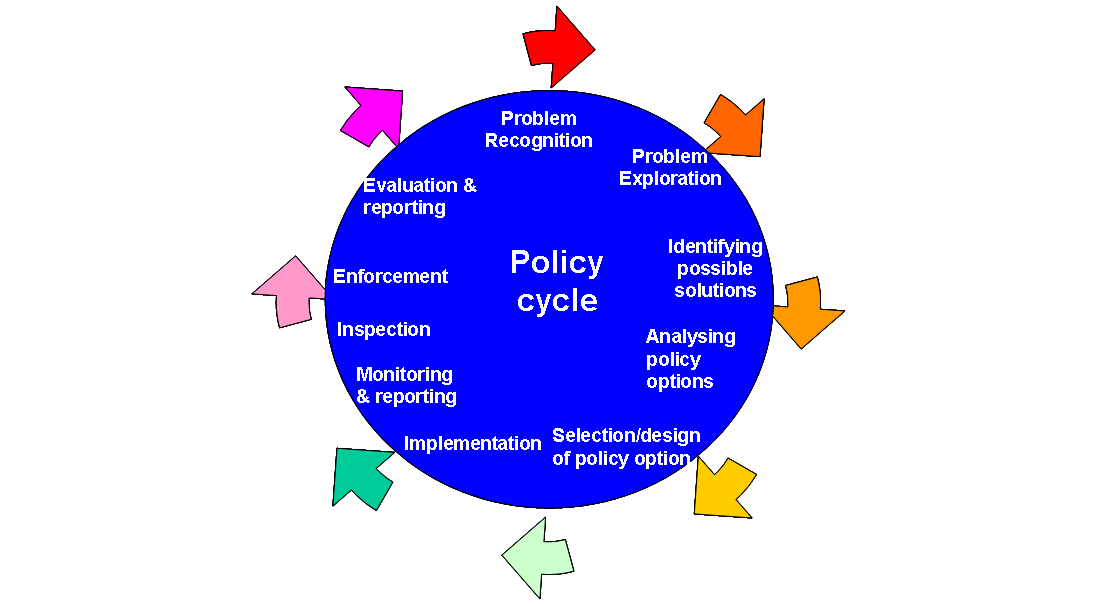 Yes
For 
 issues
For certain
issues
Yes
Helping set programme priorities (at least at regional level), and possibly informing project prioritisation (pending sufficient quality data),
?
For certain 
project types
Potential for accounts: 
Ecosystem/habitat accounts to assess baseline of a region’s natural assets/wealth and changes over time.
Carbon biomass accounts for commitments on GHG mitigation; 
Land & water accounts: areas at risk from climate change - water scarcity, flooding et al.;  
Regional accounts: carbon intensity, resource efficiency, regional planning and assessments; 
Local accounting for decision making regarding investments - e.g. for restoration. 
Challenges: Need experimentation, improved data & capacity building + longevity of accounts (time series important).
Others?
Source:  own creation, building on K Medarova and P ten Brink; adapted from slide developed in context of work for EEA
Summary
Range of potential benefits across policy areas and policy cycle steps 
Actual added value will depend on the indicators that come out of accounts (type, granularity, robustness, real world-or modelled), how they fit the policy (cycle) needs and what other evidence bases are available (e.g. long time series indicators) – need advice from statisticians / accountants 
The proof of utility likely to be demonstrated in areas where there is: 
High policy need - e.g. peatlands  degradation/restoration and regional carbon balances - link to BD/carbon/CP  
Implementation needs – e.g. river basin management plans and ecological flow objectives for WFD 
(c)    Economic benefits of the evidence base - e.g. using accounts to identify forest values at risk from IAS; flood risk areas, 
(d)   Fewer competing info sources, so that experimental accounts have a chance of real added value  - Marine areas. 
Where something offers added value will be country  and region specific. 
Policy benefits will grow as accounts mature and policy makers’ awareness of the instrument grows – further application, method advances and investment needed
Challenges remain :  data, ground-truthing, funding, capacity building, methodologies (e.g. valuation), and interpretation of meaning (e.g. meaning of “value”, and what is included/not and hence what do numbers mean, defining ‘fit-for-purpose’)
Some major issues remain: e.g. monetisation and integration of biodiversity
The Way forward will be defined by targeted experimentation/application to demonstrate added value and keep commitments to the instrument real.